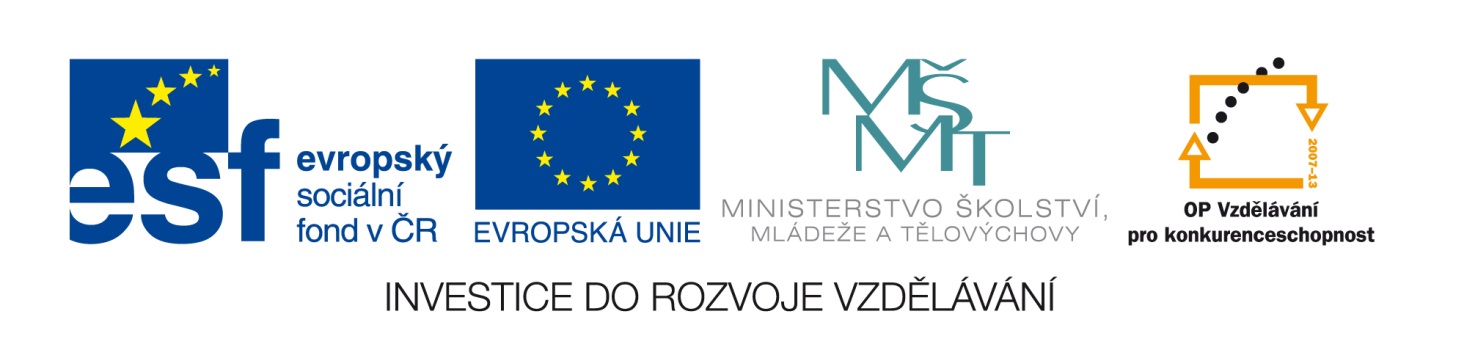 OBSAHY ROVINNÝCH ÚTVARŮ
Autor: Mgr. Ivana Tesařová
DATUM : 28. 3. 2012
PRAKTICKÉ ZAVEDENÍ PLOŠNÝCH JEDNOTEK
Jeden metr čtverečný je plocha /obsah/ čtverce o straně 1m.

Úkol: Vystřihněte takový čtverec z papíru a rozdělte jej na menší 
jednotky obsahu: decimetry čtverečné, centimetry čtverečné,
milimetry čtverečné. /skupinová práce/
Do sešitu si vlepte čtverec o straně jeden decimetr čtverečný rozdělený
na menší jednotky obsahu./individuální práce/.
S pomocí takto vyrobených pomůcek můžeš snadno převádět jednotky 
obsahu. Nejdříve zjisti a doplň:
1metr čtverečný =
OBSAH ČTVERCE
Obsah čtverce tedy spočítáme tak, že mezi sebou  vynásobíme …………………
……………………………………                     Vzorec:     S = a. a
Úkol: Podle časových možností se pokus podobným způsobem zjistit, jak 
vypočítáme obsah obdélníka.
OBSAH OBDÉLNÍKA

Obsah obdélníka vypočítáme tak, že vynásobíme …………………………………
………………………………………. Vzorec:   S = a . b

Další praktická cvičení:  Z milimetrového papíru stříhej čtverce a obdélníky
a zjisti jejich obsah. Je také možné nejdříve jejich obsah vypočítat a posléze
ověřit přesnost spočítáním čtverců. Současně převáděj na menší jednotky
obsahu. 

Nyní již můžeš převádět: